GeografiaSergio Zilli
cod: 006LE 
Corso di Laurea: Discipline storiche e filosofiche
a.a. 2019-2020
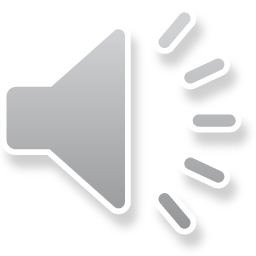 Presentazione n. 35 (con audio)
Cambiamenti geografici per l’industria e i servizi

3
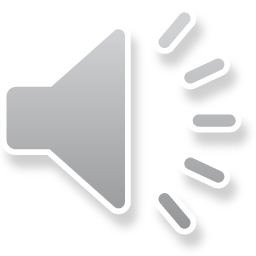 Ri-localizzazione
Nuove aree industriali sud est asiatico come risultato della ri-localizzazione di alcuni segmenti delle filiere produttive
Alla ricerca di appalto e subappalto da parte di aziende occidentali
Tre conseguenze della ri-localizzazione:
Carattere globale della produzione (fasi distribuite in diversi paesi)
Nuova divisione internazionale del lavoro (non più distinta fra materie prime /periferia e produzioni finali /paesicentrali)
Nuova distribuzione del profitto
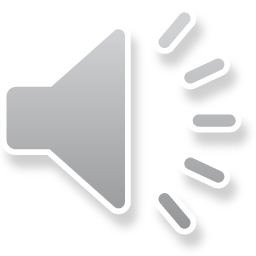 Trasformazioni strutturali dei sistemi produttivi
Le modifiche della produzione hanno avuto effetti sulla organizzazione degli spazi

Crisi del fordismo  diversa gerarchia fra paesi, non più basata sulle produzioni
Deindustrializzazione ricondotta a: 
maggiore incremento della produttività del lavoro nelle attività manifatturiere rispetto a quella dei servizi 
Cambiamento della disponibilità di risorse (ruolo della loro prossimità)
Globalizzazione economica (trasferimento in paesi con costi inferiori; dispersione)
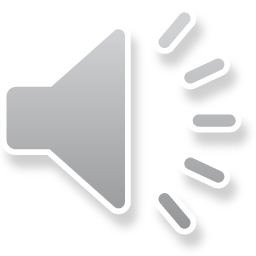 Servizi, genere e società postindustriale
Crescita continua del numero degli occupati nel terziario 
(USA  77% Pil da terziario: paesi ricchi circa 70%; paesi sudmondo 50%)
Settore servizi  occupazione femminile (specializzazione occupazionale, non sempre a vantaggio, ma sorta di segregazione settoriale)
Crescita settore terziario e quaternario  società postindustriali
alti livelli di urbanizzazione
Prevalenza dei settori dei servizi e delle attività d’ufficio
Primato dei «colletti bianchi» nella forza lavoro
Infrastrutture basate sull’informatica e le comunicazioni (ICT)
Economia basata sulla conoscenza
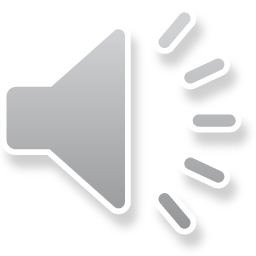 Conoscenza come nuova materia prima
La conoscenza è diventata una risorsa produttiva che compete con i fattori produttivi tradizionali come la terra e il lavoro
Da società fordiste a sistemi di rete, governati da innovazioni a alta tecnologia
(indicatore: quantità di investimenti in ricerca e sviluppo)
Tecnopolo: area in cui si concentrano imprese che si occupano di ricerca, progettazione, sviluppo e/o produzioni alta tecnologia 
Basato su tre motivazioni (Manuel Castells):
Reindustrializzazione
Sviluppo regionale
Sinergia
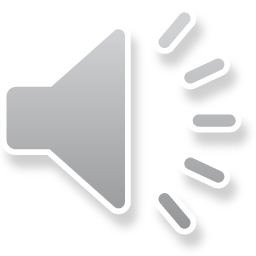